Chronology in multimorbidity clustering and its effect on treatment burden and the utilisation of health and social care services
Lucy Kaluvu

PhD (Health)
Faculty of Health, Social Care & Medicine
Edge Hill University
ARC NWC Theme: Equitable Place-Based Health and Care

17th MARCH 2022
Research team and collaborating organisations
Multimorbidity: What do we know?
Co-occurrence of two or more long-term chronic conditions (physical, physical-mental, mental conditions) within an individual.
Affects 2 in every 3 individuals aged >65 years in the UK
Early onset >8 years in socioeconomically deprived settings (Barnett et al., 2012)
Hypertension, depression/anxiety and chronic pain are the most prevalent conditions within multimorbidity (Cassell et al., 2018).
Multimorbidity patients are the highest users of health and social care services.
High rates of unplanned hospital admissions and readmissions emergency care visits use, GP services, and social care services (Gopfert et al., 2021)
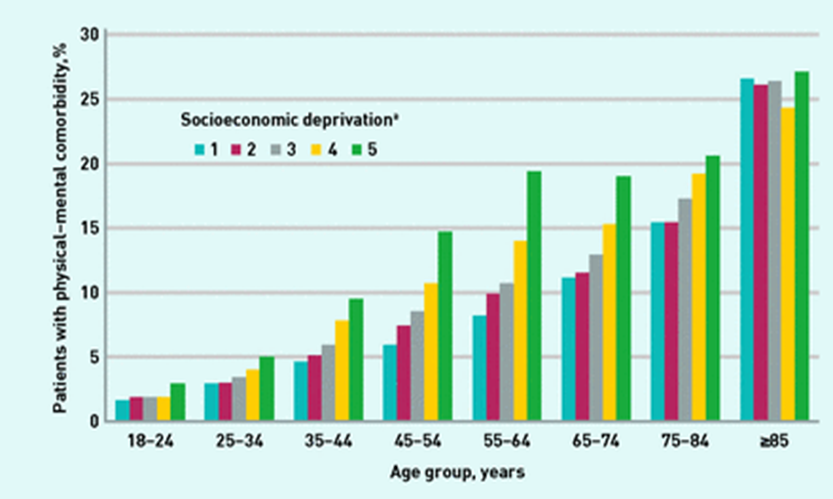 Figure: Cassell et al 2018; Prevalence of physical–mental comorbidity by age and socioeconomic status.1 is the quintile with the least socioeconomic deprivation, 5 is that with the greatest
Why more research into multimorbidity clusters?
Biological, psychological, behavioral, socioeconomic and environmental factors are associated with a higher risk of developing multiple conditions.
Understand the interaction between physical and mental health conditions (Associations, causal interactions, trajectories)
Shift in research from single disease pathways to disease cluster pathways in order to understand how risk factors and lifestyle factors interact to produce specific clusters of conditions.
Multimorbidity disease clusters and patient clusters identified across studies (Zemedikun et al 2018, Zhu et al 2020, Bisquera et al 2021, Soley-Bori Marina et al 2021)

Depression is most common as a starting condition in individuals < 65 years of age.

Diabetes and chronic heart disease are more common in those > 65 years of age (Ashworth et al 2019, Kudesia et al., 2021, Cizerad et al., 2021)
Figure: Lucy Kaluvu
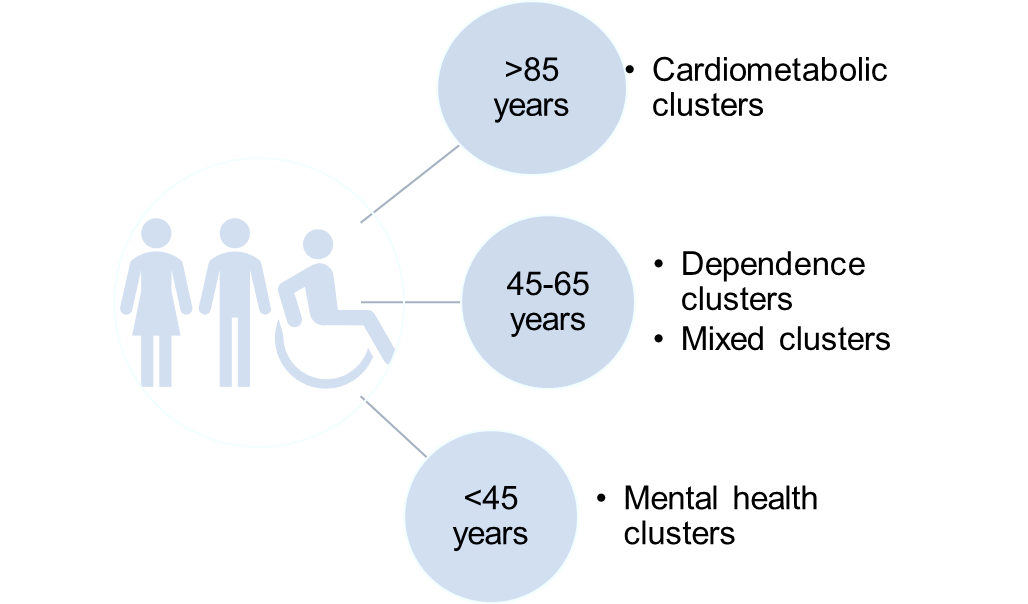 Methodology
Health Inequalities Assessment Tool (HIAT) report
Patient and Public Involvement in Research
Co-production of research with members of the public improves the quality of research output, facilitates immediate feedback and significantly improves how the impact of research is measured (Staniszewska et al., 2017).
The research project has recruited 2 ARC NWC Patient and Public Advisors
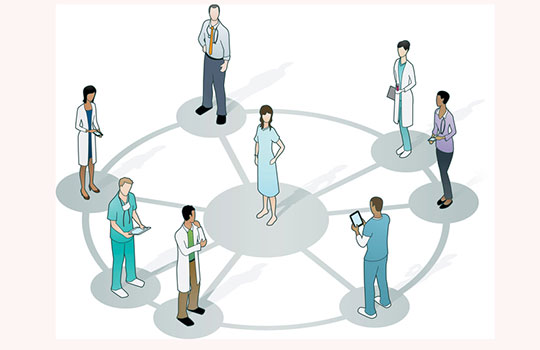 Regular meetings with PPI advisors.
Active involvement in the development of the study research protocols and HRA IRAS application forms.
The HIAT tool was updated together with PPI advisors
Involved in the design and review of data collection tools-interview topic guides, letter of invitation and participant information sheet.
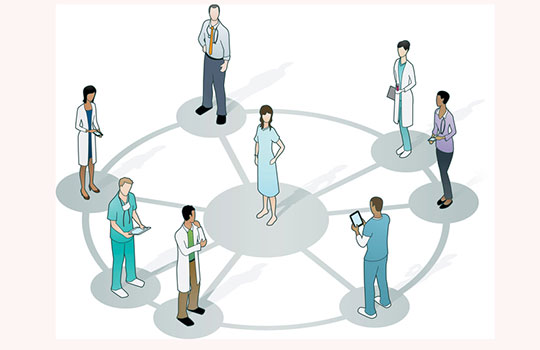 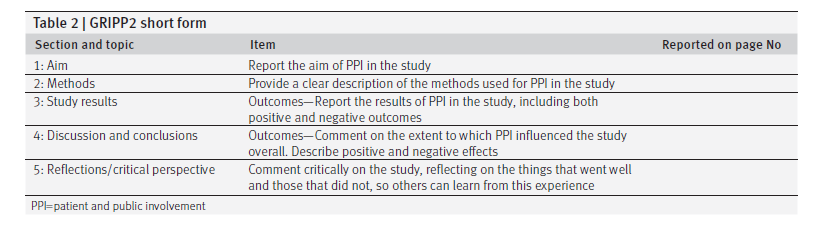 Equitable Place-Based Health and Care (EPHC) theme
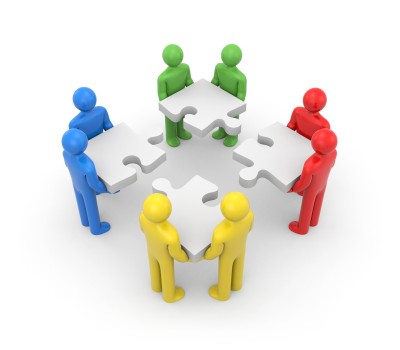 To support place-based approaches to address health inequalities with a vision to ‘support local systems aiming to integrate health and care so that they are able to operate responsively to the needs of people, community and place’.
How does the research project align with the theme focus?
Theme focus
Place/Geography
Improving the social determinants of health and lifestyle factors
Collaborations and valuing partnership working
Involvement and influence of local people and communities– working to support improvements to population health.
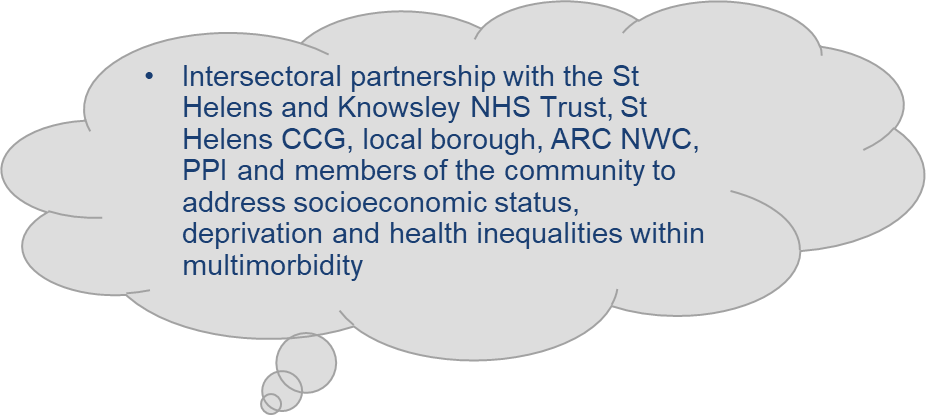 This Photo by Unknown Author is licensed under CC BY-NC
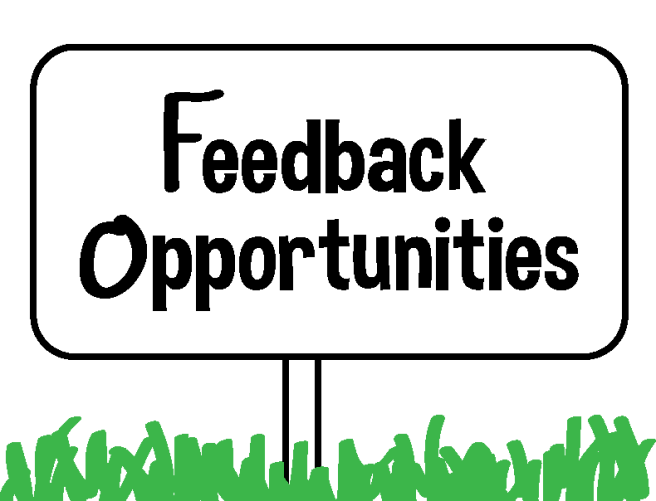 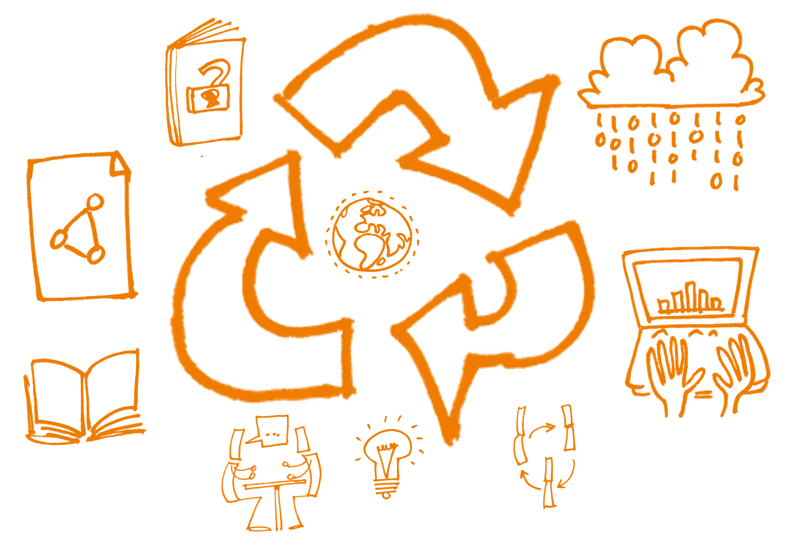 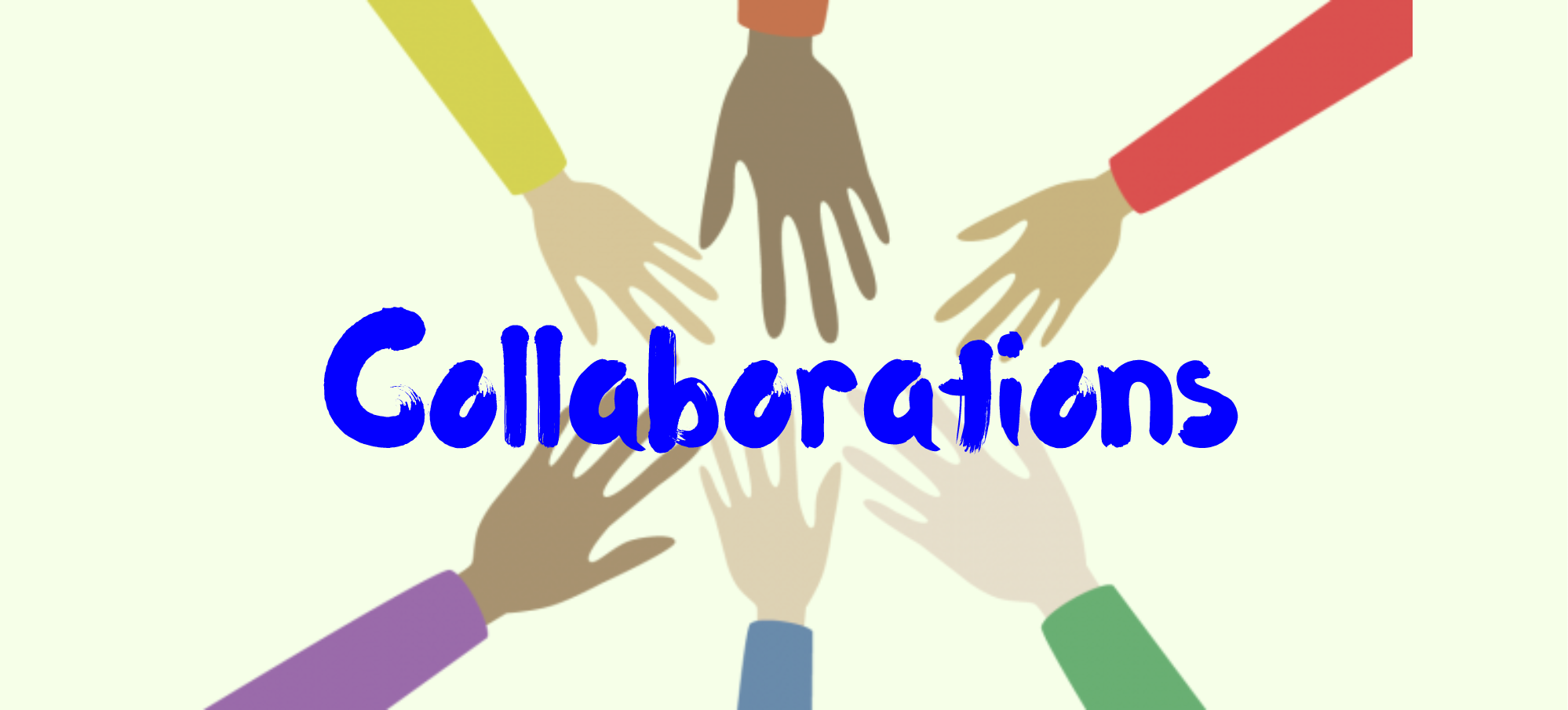 AI-Multimorbidity Clustering Research Group NIHR Primary Care Research Group University of Southampton
Co-author “Understanding social care need through primary care big data: a rapid scoping review” (Publication under review BJGP Open)
HIAT working group-Social and Community Mental Health and Well-Being Research Development Network
Develop skills in writing, collaborating and evaluating a HIAT tool. 
Workshops, trainings and courses-qualitative research, grant writing, writing conference presentations.
International student; moving to England; transitioning from working to being a full-time student.
Starting my PhD during the COVID-19 pandemic.
Getting acquainted with the UK Health and Social Care system, Local authorities and the NHS Trust.
Oral conference presentations
ARCFest April 2021 
2021 Society for Academic Primary Care SAPC North Conference
2nd World Conference on Public Health WCPH 2021
PhD Timeline
10
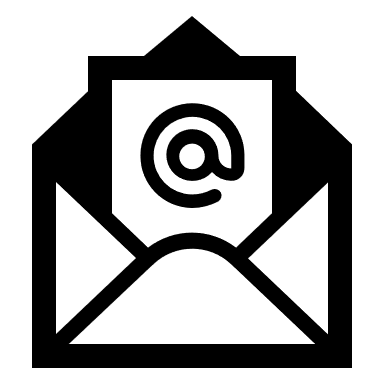 Thank you for your attentionTo learn more about my research, let us chat         24885703@edgehill.ac.uk                       @Kaluvu_LM
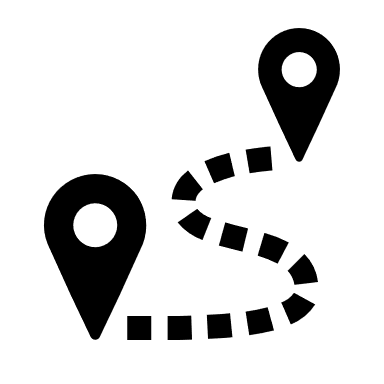